Spanish Colonial Test Review
Frenchman hoping to start a colony at the mouth of the Mississippi  River gets lost and establishes Fort St Louis in Matagorda Bay Texas
La Salle
Are sent to build the 1st East Texas Missions to keep the French out of Texas.  They establish missions San Francisco de los Tejas and Santisimo Nombre de Maria to keep the French out and convert the Caddoes to Christianity
French fort built in Matagorda Bay Texas.  Gen. Alonso de Leon was sent on 4 expeditions to find and destroy the  fort but found it abandoned and in ruins on his 4th expedition. Spain became re-interested in TX.
Fort St Louis
Alonso de Leon & Father Massanet
-Caddoes don’t want  to live in missions and be converted to Christianity.
-Drought and disease
-Lack of Supplies
-Distance from Mexico
Reasons why Spain’s first Missions in East Texas Fail
Spanish Colonial Test Review
Mission San Antonio de Valero is Established in San Antonio by the Ramon expedition. It served as a midpoint between Mexico and Spain’s East Texas Missions .  This mission will become better known later as the Alamo.
1718
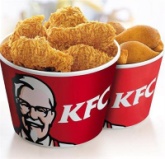 Was sent to rebuild the East Texas Missions and build 4 new Missions and presidios after the humiliation of the Chicken War.  The 4 new missions were built in present day Louisiana with the town of Los Adaes being made the capitol of Texas
Marques de Aguayo
Spanish are run out of east Texas by Lt. Blondel and 11 French Soldiers.  The Chicken War humiliated the Spanish and demonstrated how weak their hold on East Texas was.
Chicken War
Requested by Aguayo in 1719, 400 settlers from the Canary Islands and Cuba arrived in San Antonio in 1731 to strengthen Spain’s hold on Texas and raise livestock for the East Texas Missions. They were good cattle ranchers
Settlers from the Canary Islands
Spanish Colonial Test Review
Led the successful Southern Expansion between the Rio Grande and Nueces Rivers.  Built 15 missions and 20 Towns with around 6,000 settlers.  Established the town of Laredo on the north bank of the Rio Grande. He is a Count. Like Dracula
Count Jose de Escandon
Sent by King Carlos,  Rubi was to inspect the Spanish mission presidios and settlements in Texas.
Rubí recommended that all Spanish settlements in East Texas be moved to San Antonio.  Suggested San Antonio as the new Capitol of Texas and it defenses and population strengthened making it the strongest  Spanish settlement.
Marques de Rubi
To secure Spain’s hold on Texas and to keep the French out of TX
2.  To Convert the Native Americans to Christianity
Purpose of the Missions & Presidios Spain’s Squad Goals 
In the end the missions and presidios were successful and securing Spain’s hold on Texas and keeping the French out of Texas.  Many Native Americans were converted to Christianity but not as many as Spain would have liked.
Effect of the Missions and Presidios
Spanish Colonial Test Review
Failed:  Disease, Priest and Presidio commander had disagreements, Apaches attacked the mission, Tonkawa's did not accept mission life, Drought
Results of the Northern Expansion
Successful:  Between the Rio Grande and Nueces Rivers Jose de Escandon built 15 missions and 20 Towns with around 6,000 settlers.  Established the town of Laredo on the north bank of the Rio Grande
Failed:  Native Americans did not want accept mission life, hurricane, Spanish abandoned the site.
Results of the Eastern Expansion
Results of the Southern Expansion
Failed:  Comanche's attacked the missions twice killing the priests.
-Apache did not want the mission life. -San Saba Mission burned and priests killed by Comanche
Results of the Western Expansion